Biblioteka Szkoły Podstawowej nr 25 im. Franciszka Juszczaka we Wrocławiu
Biblioteka Szkoły Podstawowej nr 25 we Wrocławiu
Biblioteka Szkoły Podstawowej nr 25 działa pod opieką nauczycieli-bibliotekarzy Katarzyny Kopeć i Alicji Wrzyszcz.W jej skład wchodzą:- 2 pomieszczenia: wypożyczalnia i czytelnia (12 miejsc), - 6 361 woluminów,- 80 egzemplarzy zbiorów audiowizualnych,- 2 stanowiska komputerowe z dostępem do Internetu oraz z programami PWN: Powszechna encyklopedia, Słowniki języka polskiego, Definicje, Atlas świata.
Konkursy i imprezy czytelnicze
W ramach realizacji zadań szkoły bibliotekarze organizują konkursy i imprezy na dwóch poziomach nauczania w klasach I – VIII. Są to m.in.:- Od roku 2002 uczestniczymy w akcji Cały Wrocław czyta dzieciom (wyróżnienie w VI edycji w roku 2009) – obecnie pod nazwą Cały Wrocław czyta,- konkurs recytatorski w kl. I – III,- Dni Otwarte Szkoły,- pasowanie uczniów kl. I na czytelnika,- długofalowy konkurs czytelniczy Miłośnicy książek dla kl. 4-7,Narodowe Czytanie.Ponadto braliśmy udział w:Narodowym Programie Rozwoju Czytelnictwa,Ogólnopolskiej akcji Przerwa na czytanie.
Fotorelacja
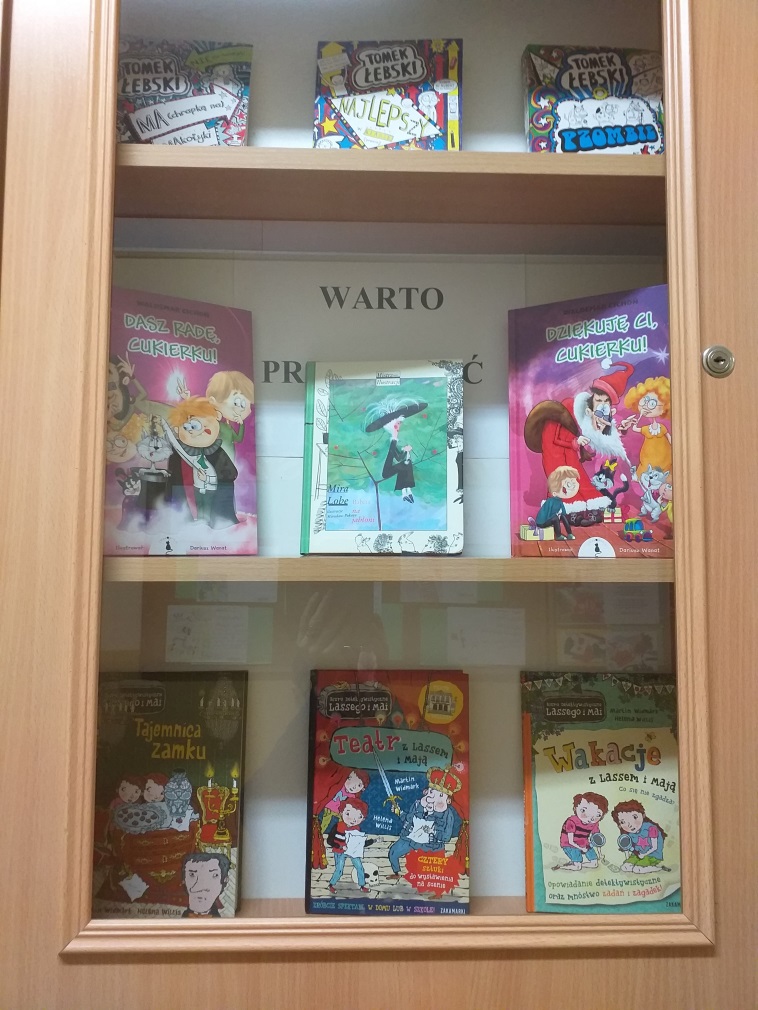 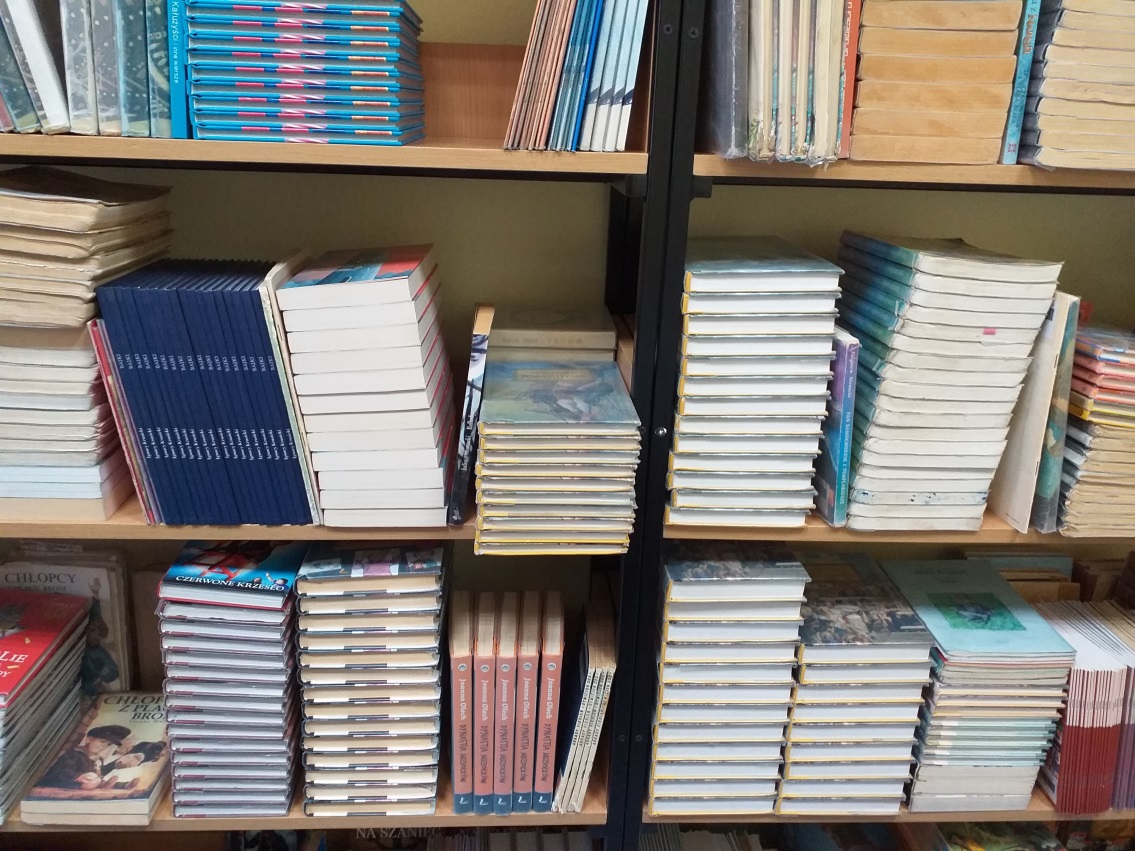 Fotorelacja
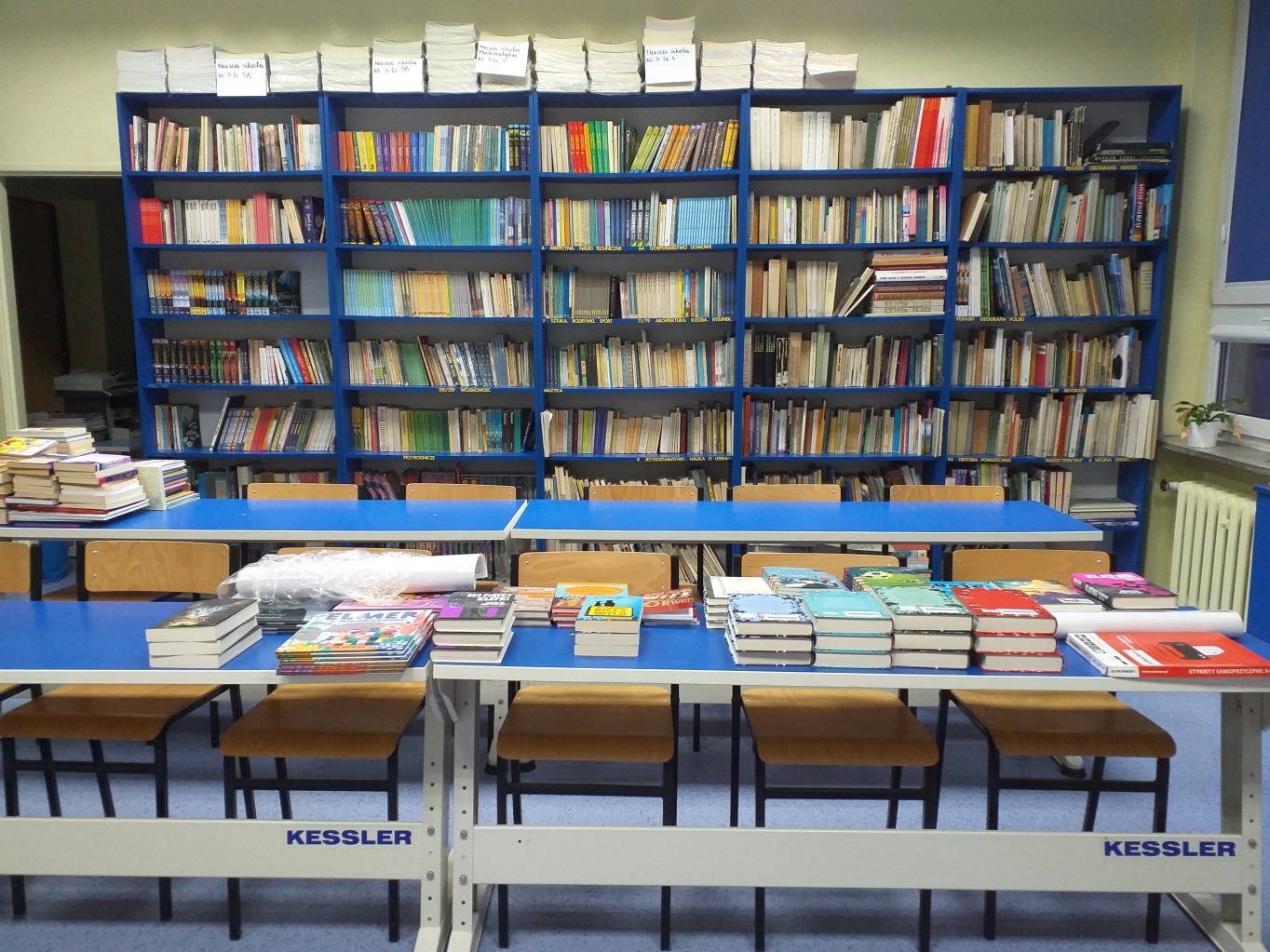 Fotorelacja
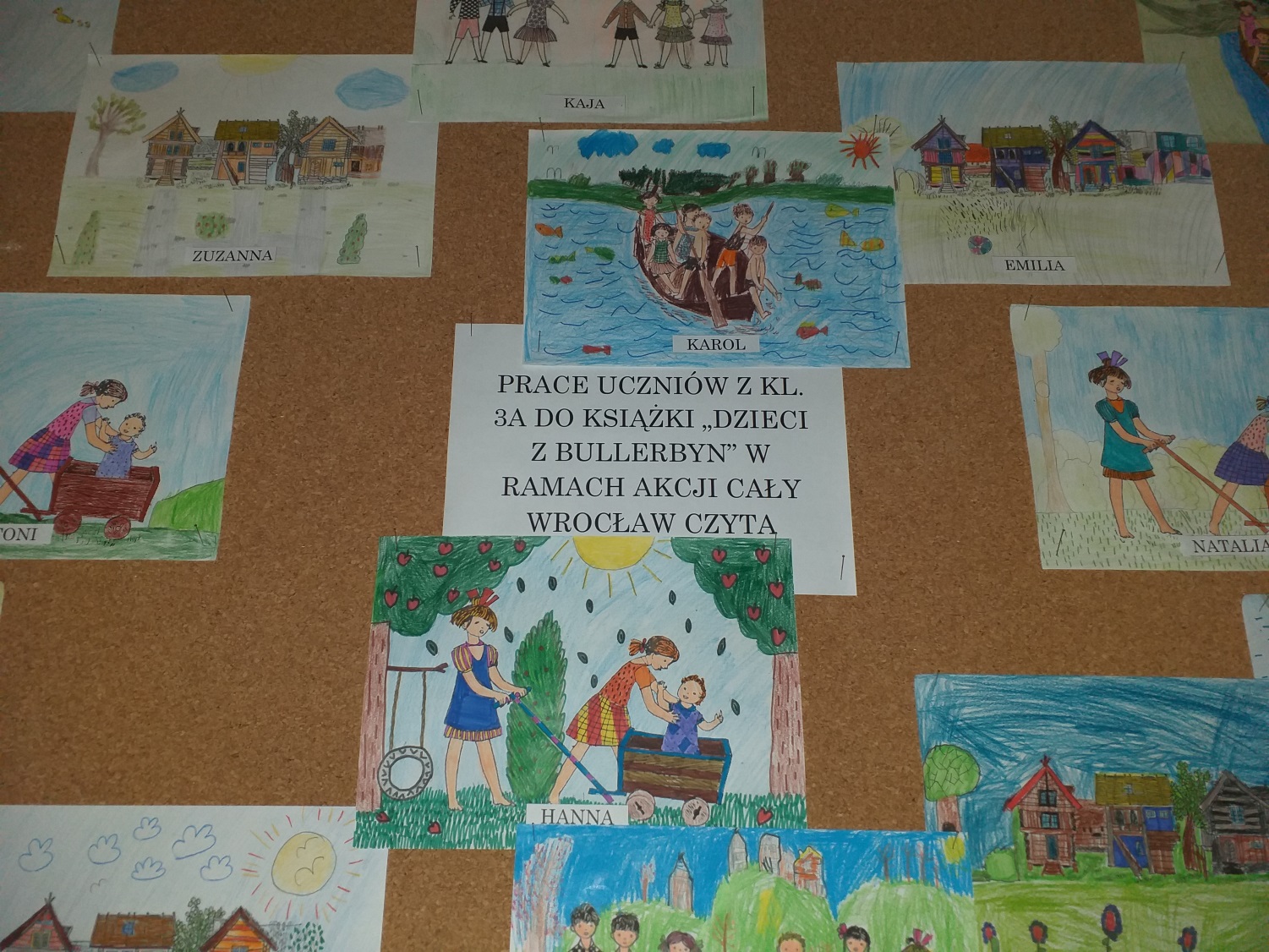 Fotorelacja – gazetki ścienne
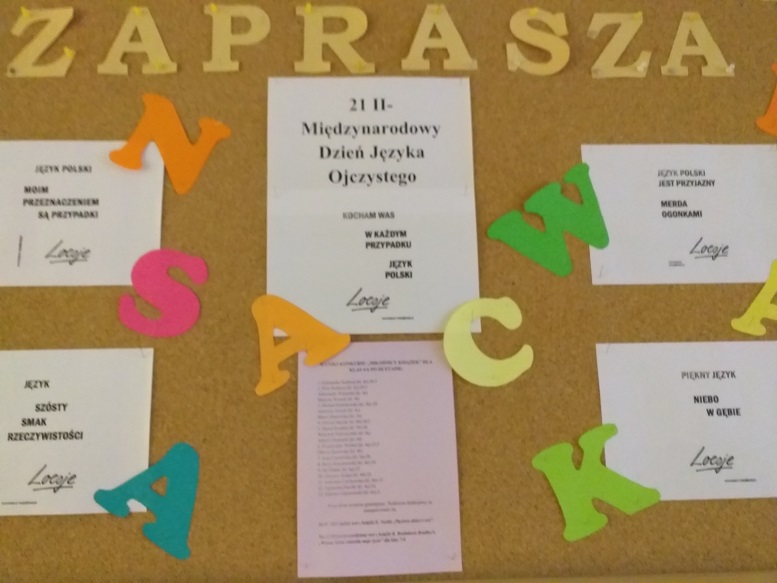 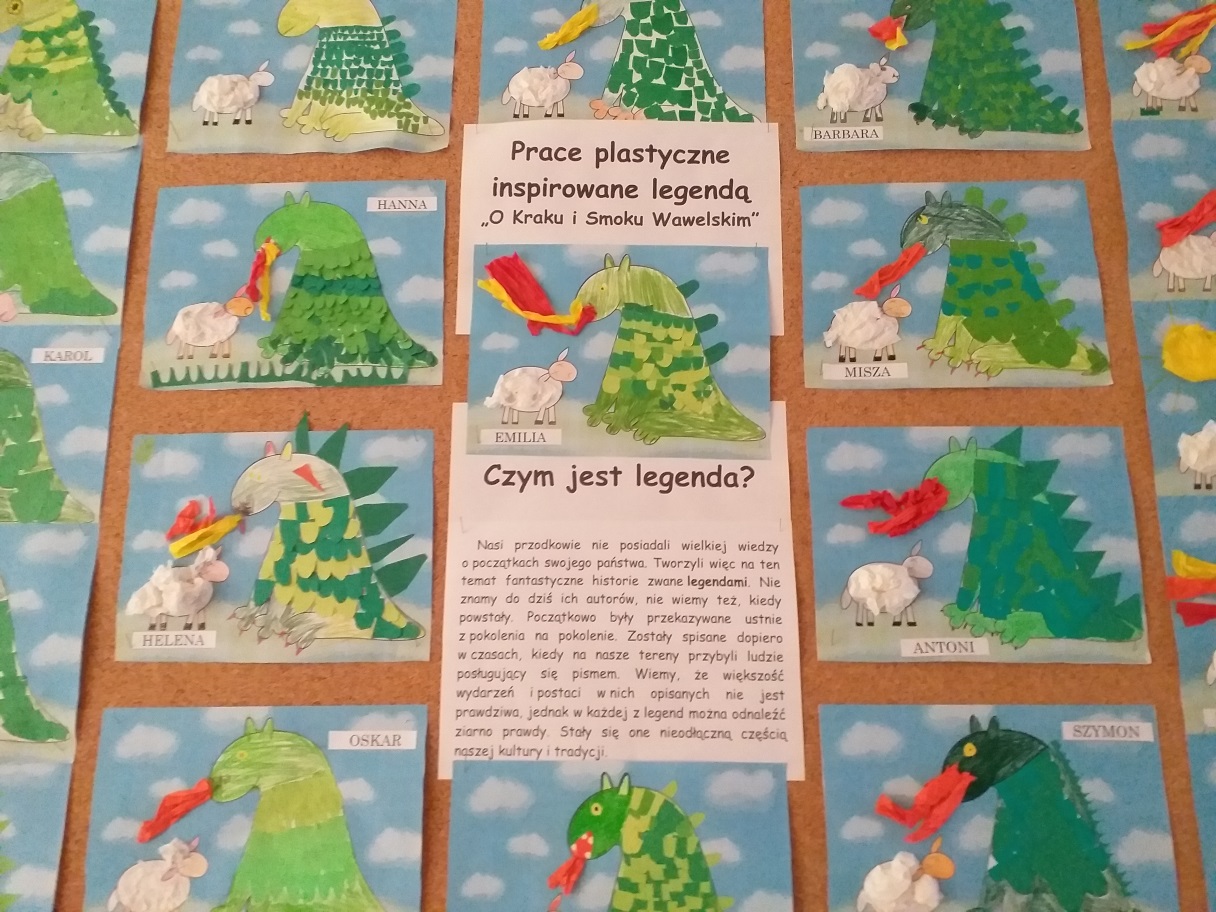 Fotorelacja
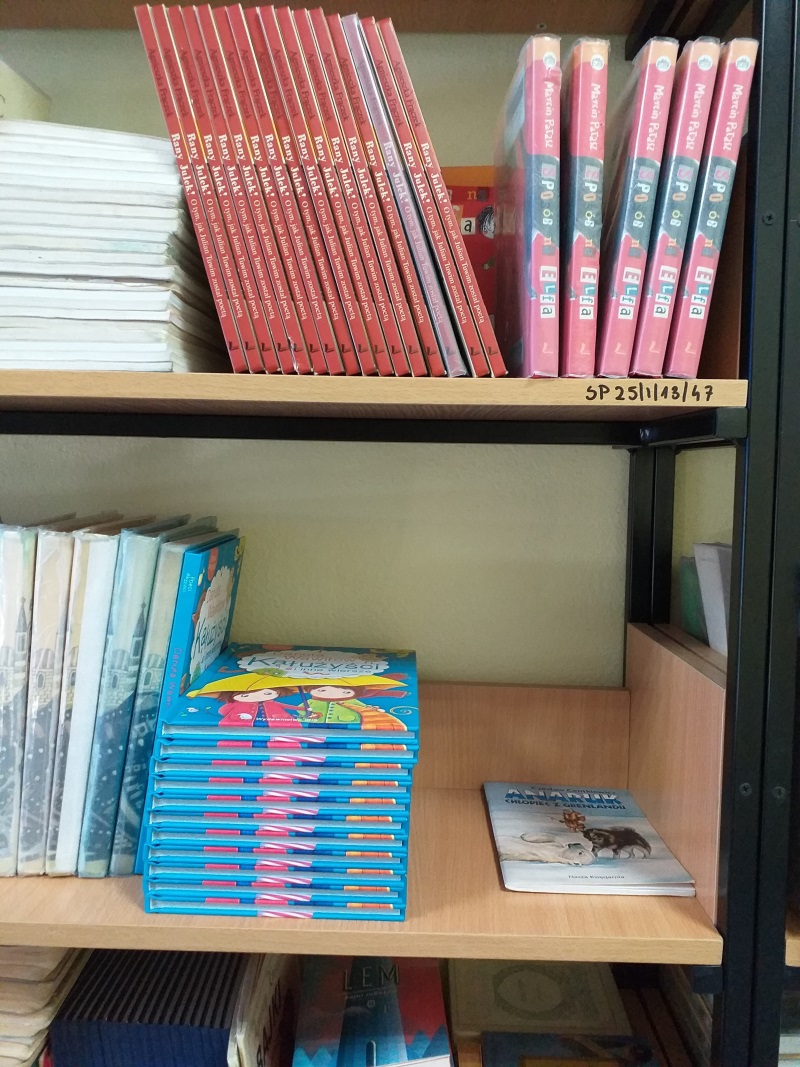 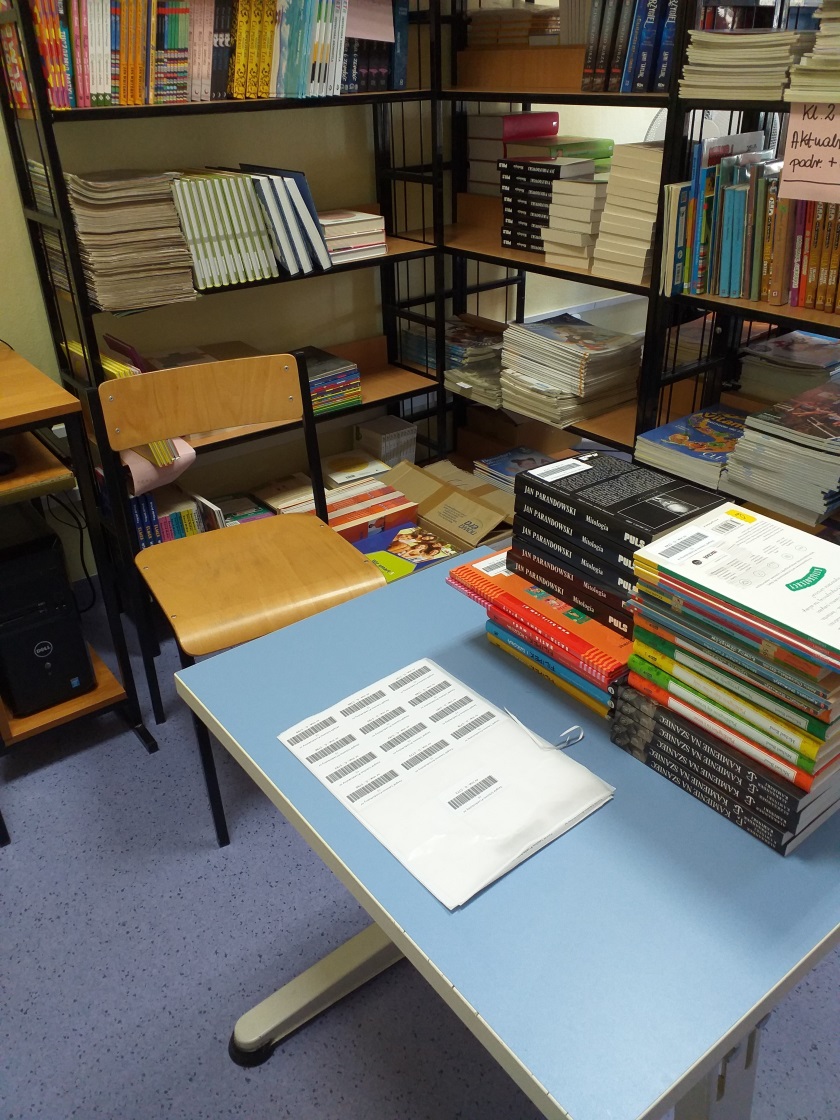 Fotorelacja - magazyn
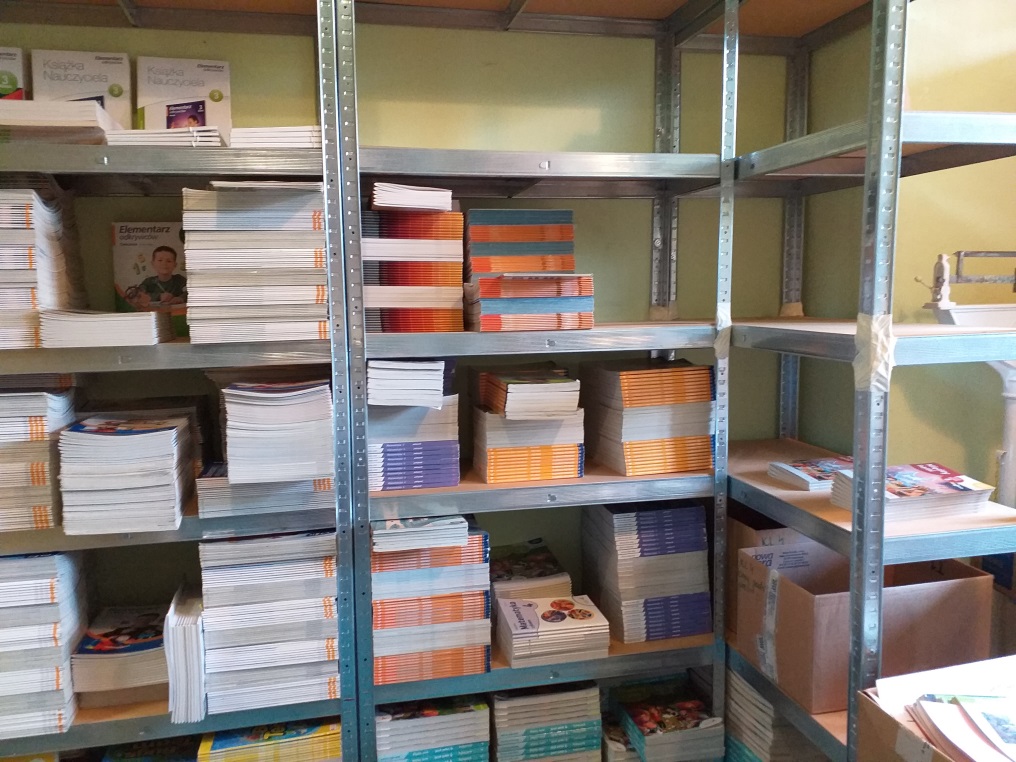 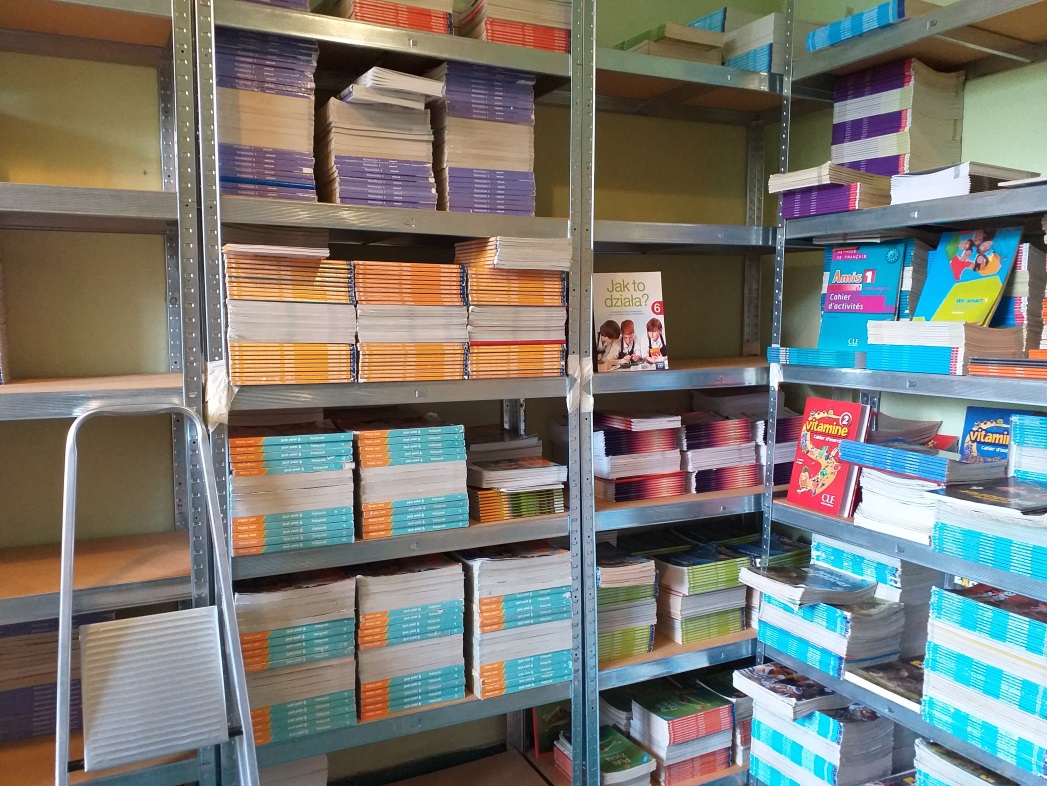 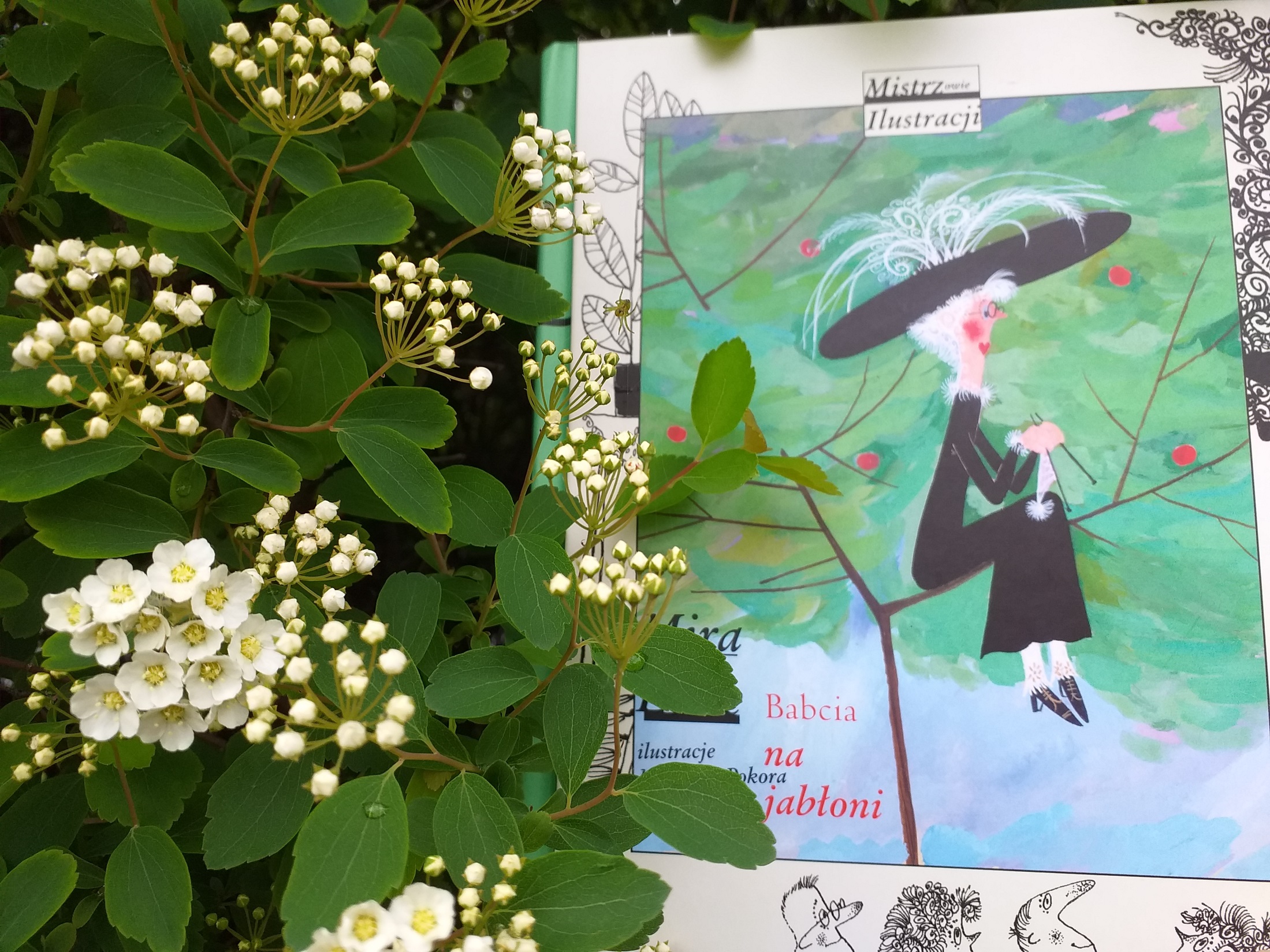 Fotorelacja
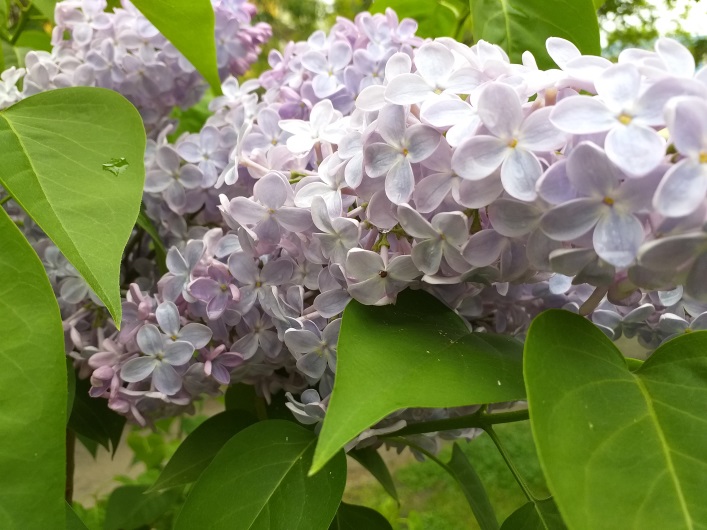 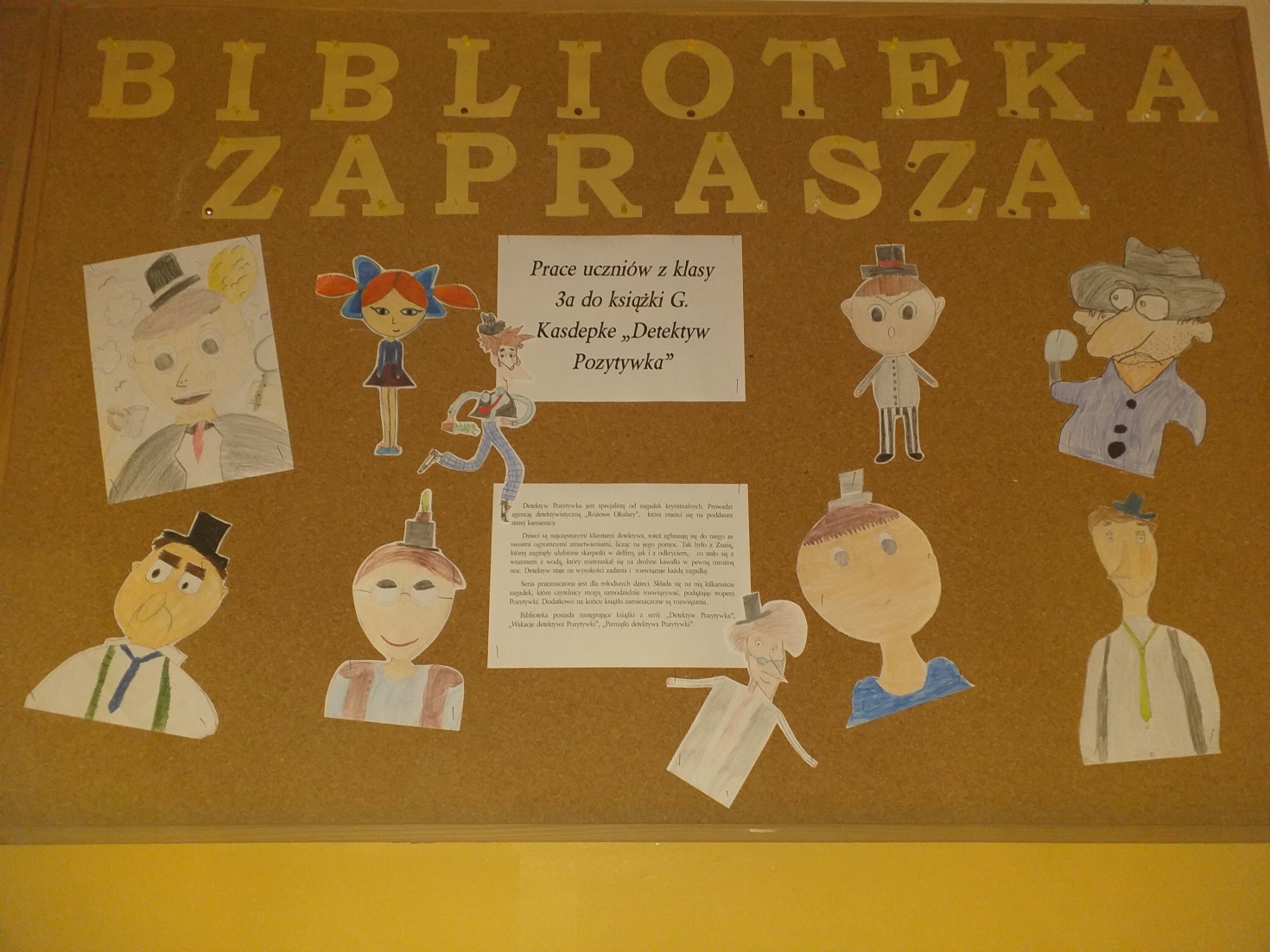 Gazetka z okazji Dnia Patrona
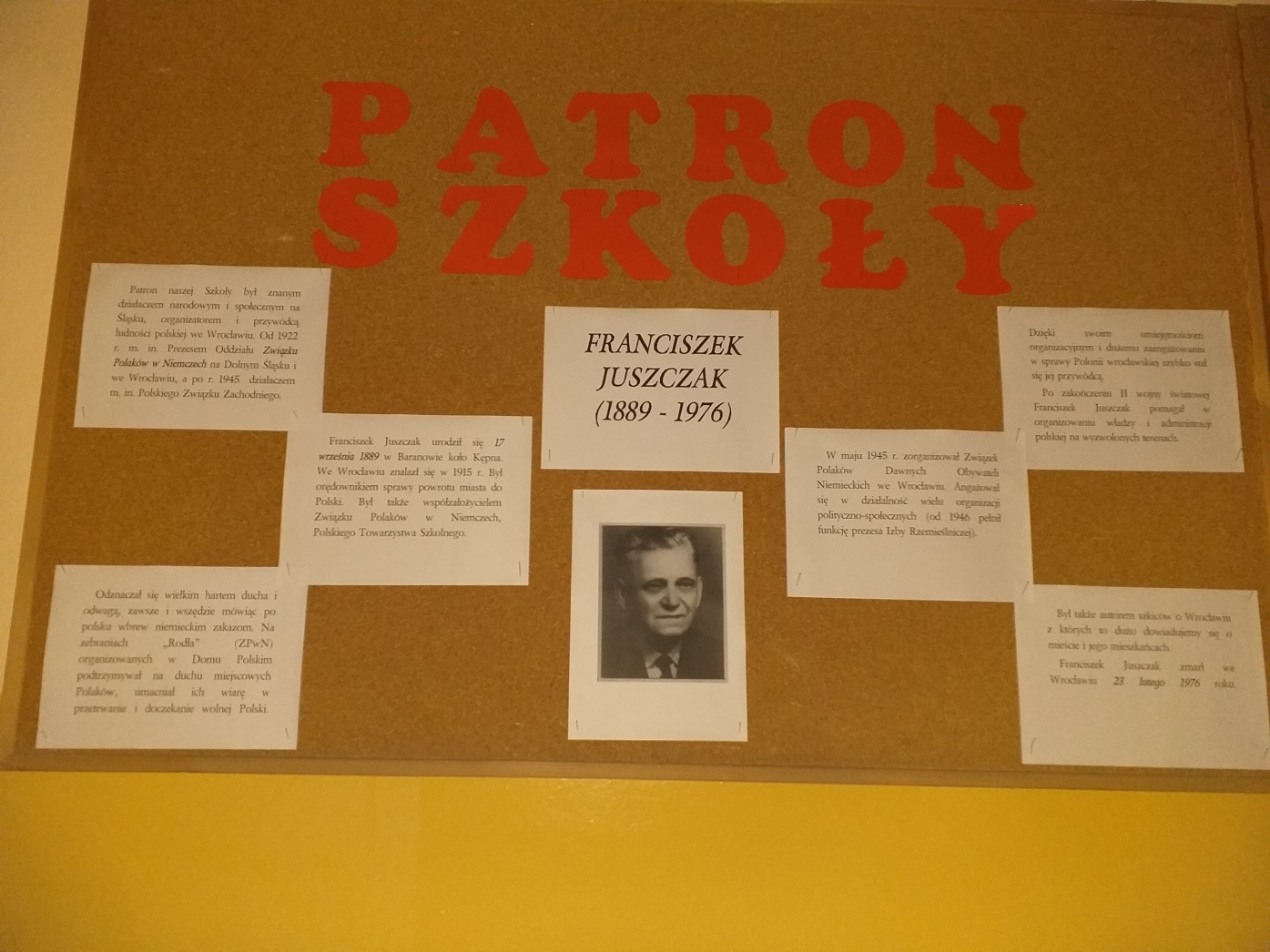 Godziny otwarcia biblioteki w roku szkolnym 2023/2024
poniedziałek 07:30 – 16:30
wtorek 7.30 – 16.30 
środa 7.30 – 16.30
czwartek 7.30 – 17.00
piątek 7.30 – 16.45
Zdjęcia i informacje – na podstawie zbiorów własnych biblioteki.Prezentację przygotowały: K. Kopeć, A. Wrzyszcz